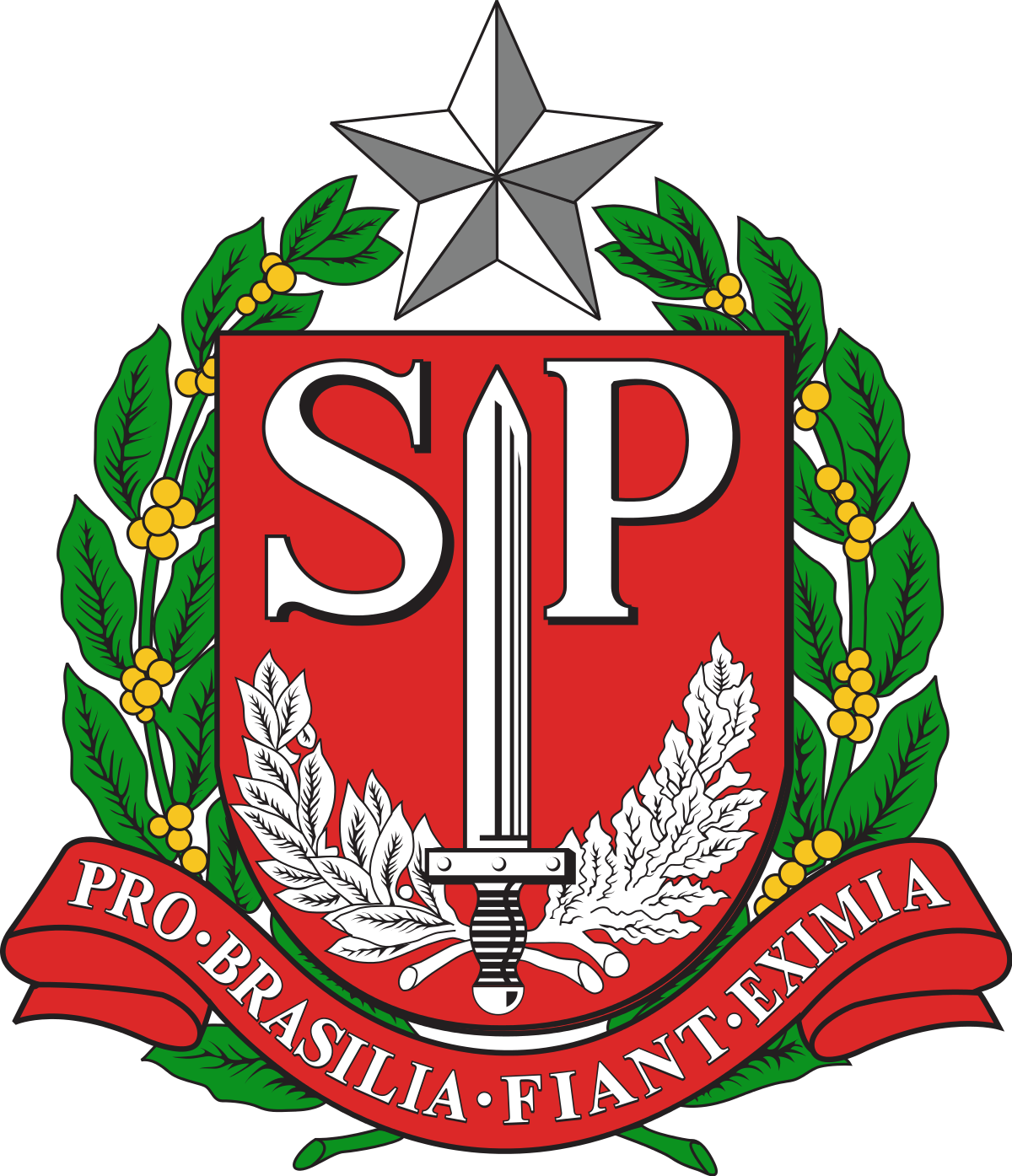 ROTEIRO PARA PRESTAÇÃO DE CONTAS DO RECURSO DA EDUCAÇÃO PERMANENTE
ÍNDICE
Introdução .................................................................. 3
Documentos necessários à Prestação de Contas ...............  4 ao 6
Observações Gerais para utilização do recurso financeiro ...  7 ao 9
Sobre proibições e vedações – (o beneficiário não pode) ....  10 ao 11
DOS FUNDAMENTOS LEGAIS ..........................................  12 ao 13
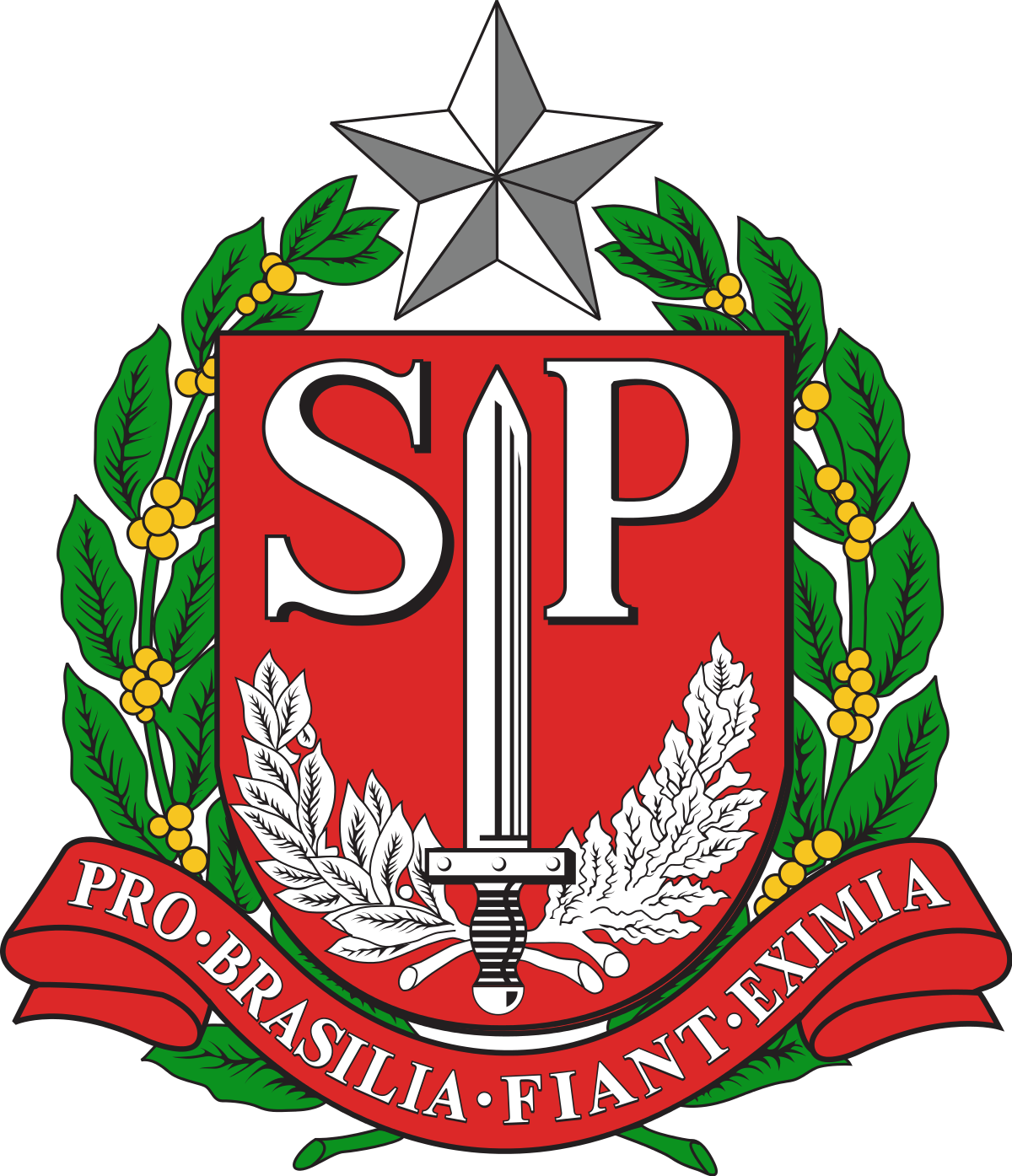 INTRODUÇÃO
A prestação de contas é obrigatória para qualquer pessoa física ou jurídica, pública ou privada, que utilize, arrecade, guarde, gerencie ou administre dinheiros, bens e valores públicos.
A prestação de contas se constitui de documentos e formulários, devidamente preenchidos e assinados pelos gestores.
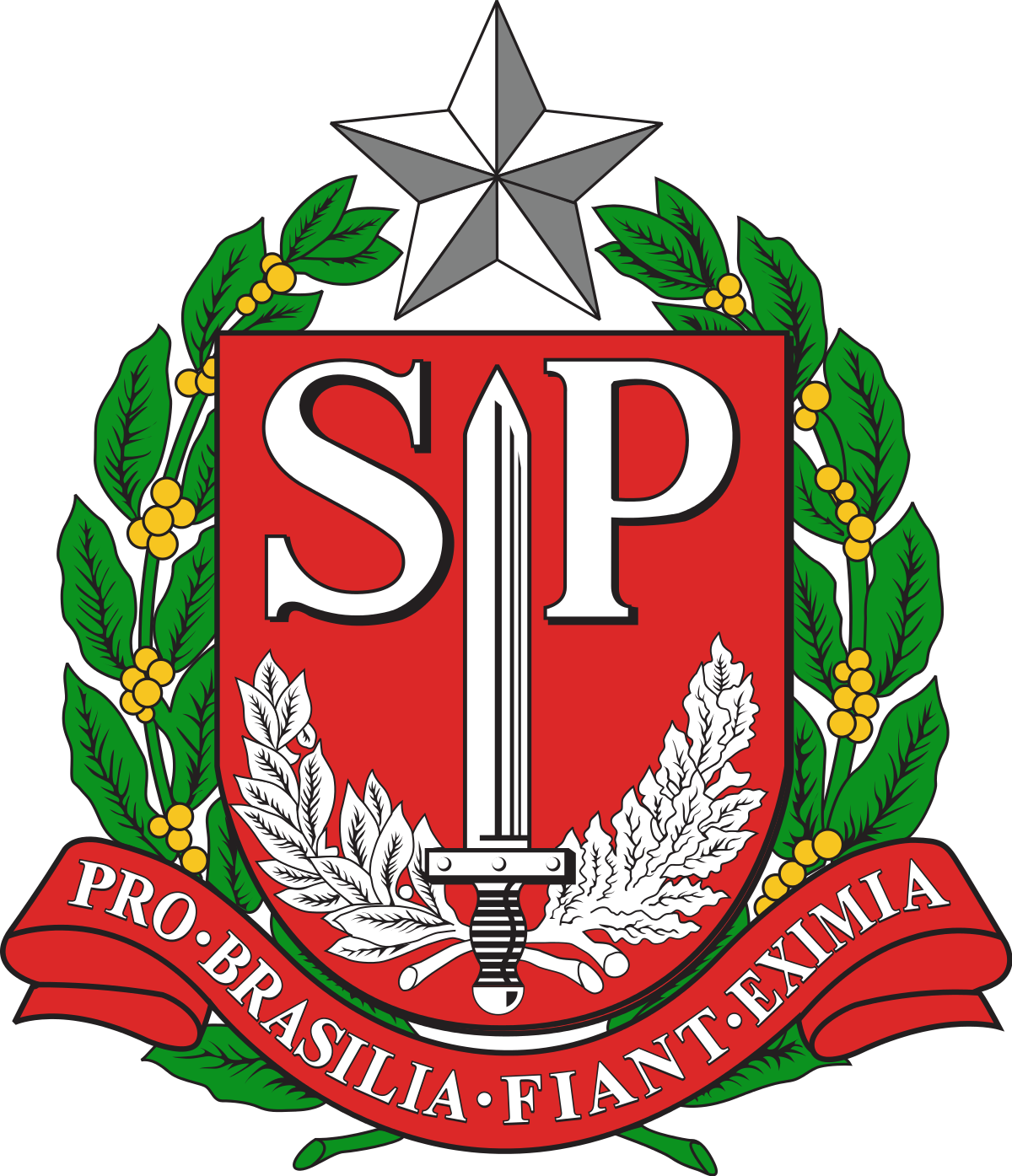 FUNDO DE SAÚDE
Condições para receber o recurso financeiro da educação permanente:

Existência e funcionamento do Fundo Municipal de Saúde e Conselho Municipal de Saúde.

Existência de conta específica do Fundo Municipal de Saúde no Banco do Brasil S/A.

Regularidade na prestação de contas de recursos recebidos do Estado de São Paulo em conformidade com as determinações constantes nesta Resolução e demais exigências legais pertinentes.

Plano de Trabalho.
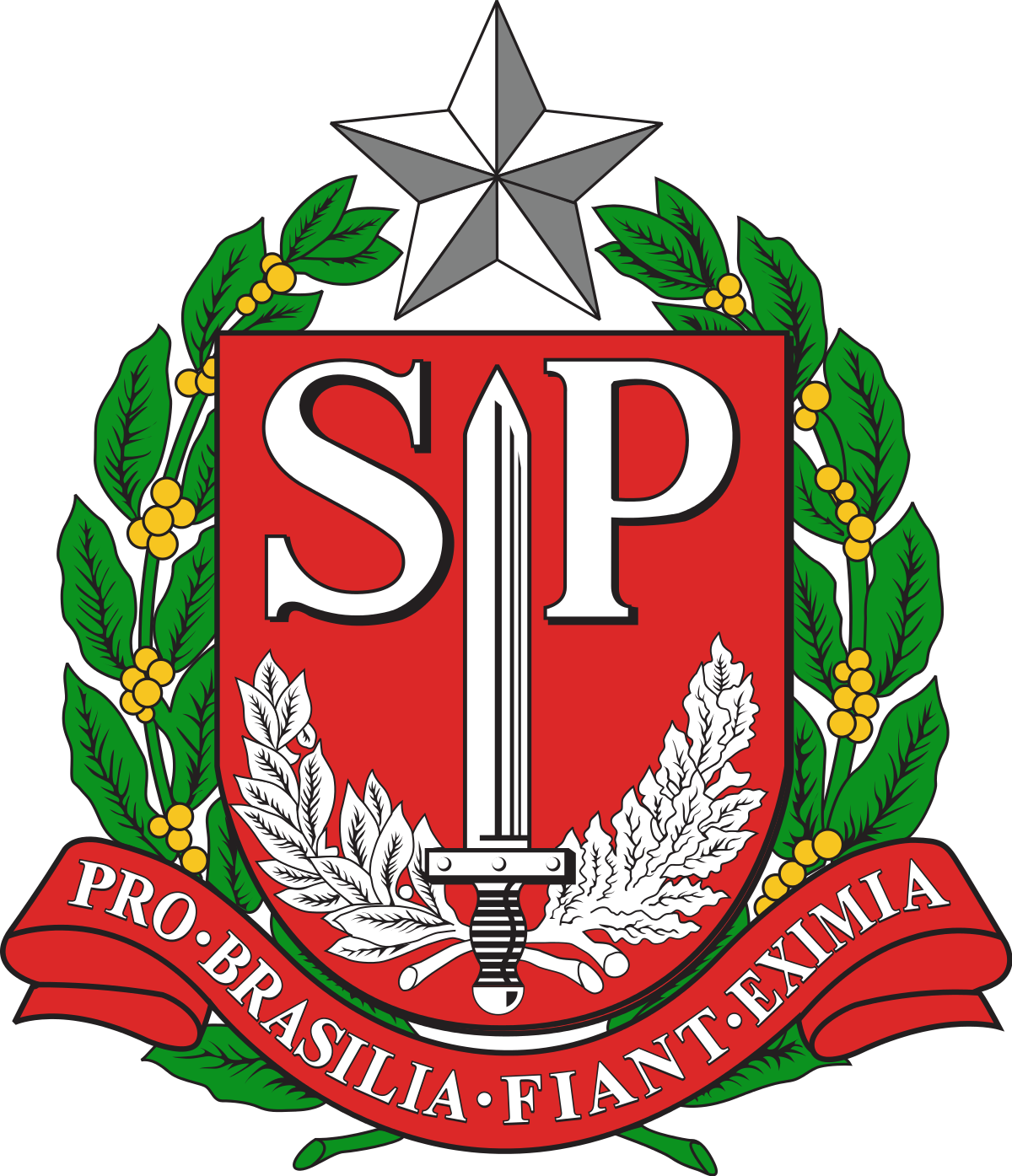 PLANO DE TRABALHO
Dados cadastrais : órgão, C.N.P.J., endereço, nome do responsável, cargo, RG, CPF e número de conta do fundo municipal.

Descrição do projeto

Titulo do projeto

Identificação do objeto

Justificativa

Cronograma de execução

Plano de aplicação (orçamento)

Declaração do proponente e aprovação do concedente.
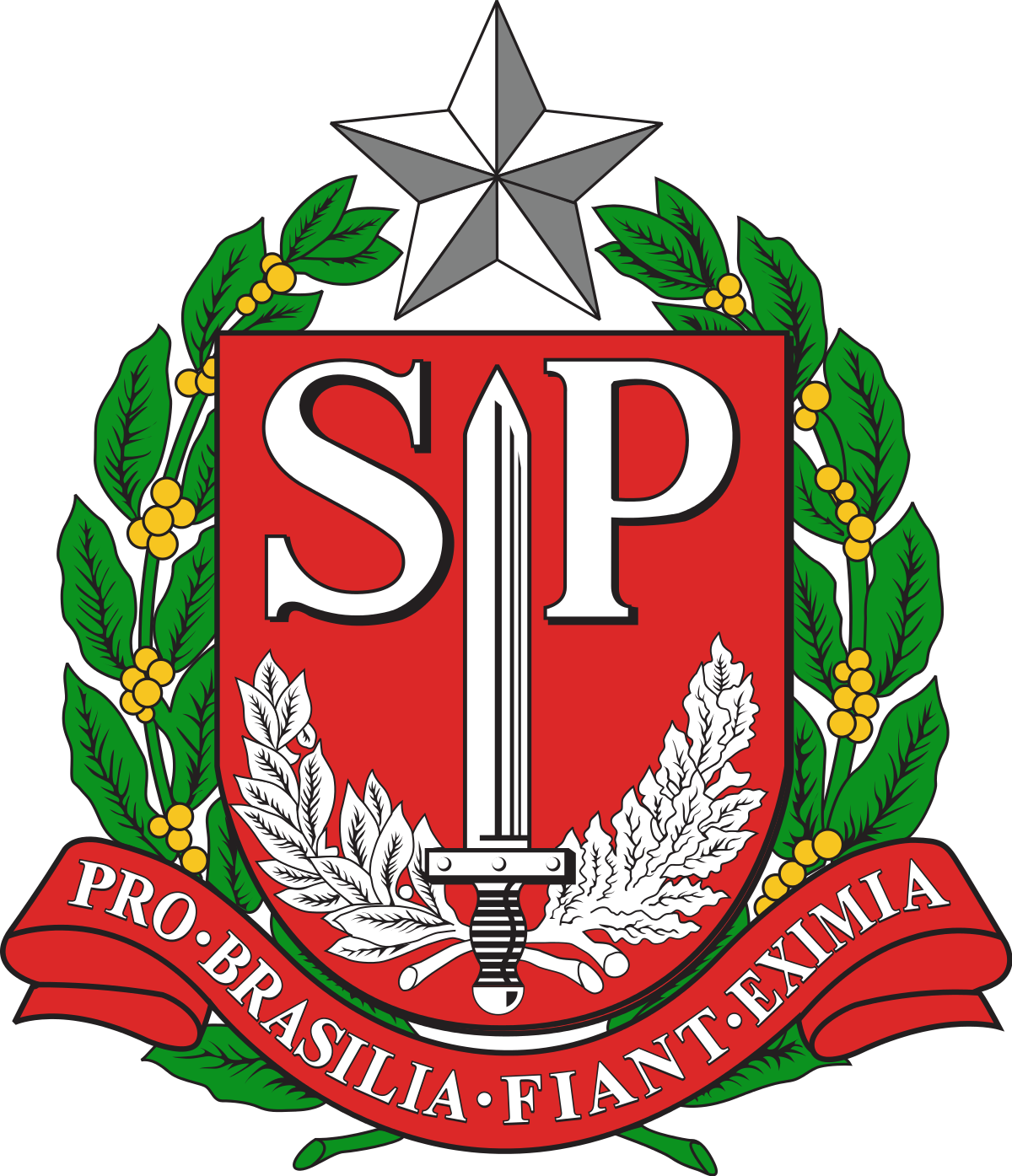 DOCUMENTOS NECESSÁRIOS Á PRESTAÇÃO DE CONTAS
Ofício do beneficiário (prefeitura), em papel timbrado e assinado pelo representante legal (prefeito), endereçado à DRS, encaminhando a Prestação de Contas;

Inscrição da beneficiária no Cadastro Nacional das Pessoas Jurídicas (CNPJ);

Termo de Adesão;

Cópia do Plano de trabalho proposto aprovado pelo Colegiado de Gestão Regional – CGR e Bipartite;

Extratos da Conta Corrente, demonstrando a entrada e a movimentação dos recursos, do início até a última compensação de cheque, inclusive as transferências para outras Instituições Financeiras;
‘
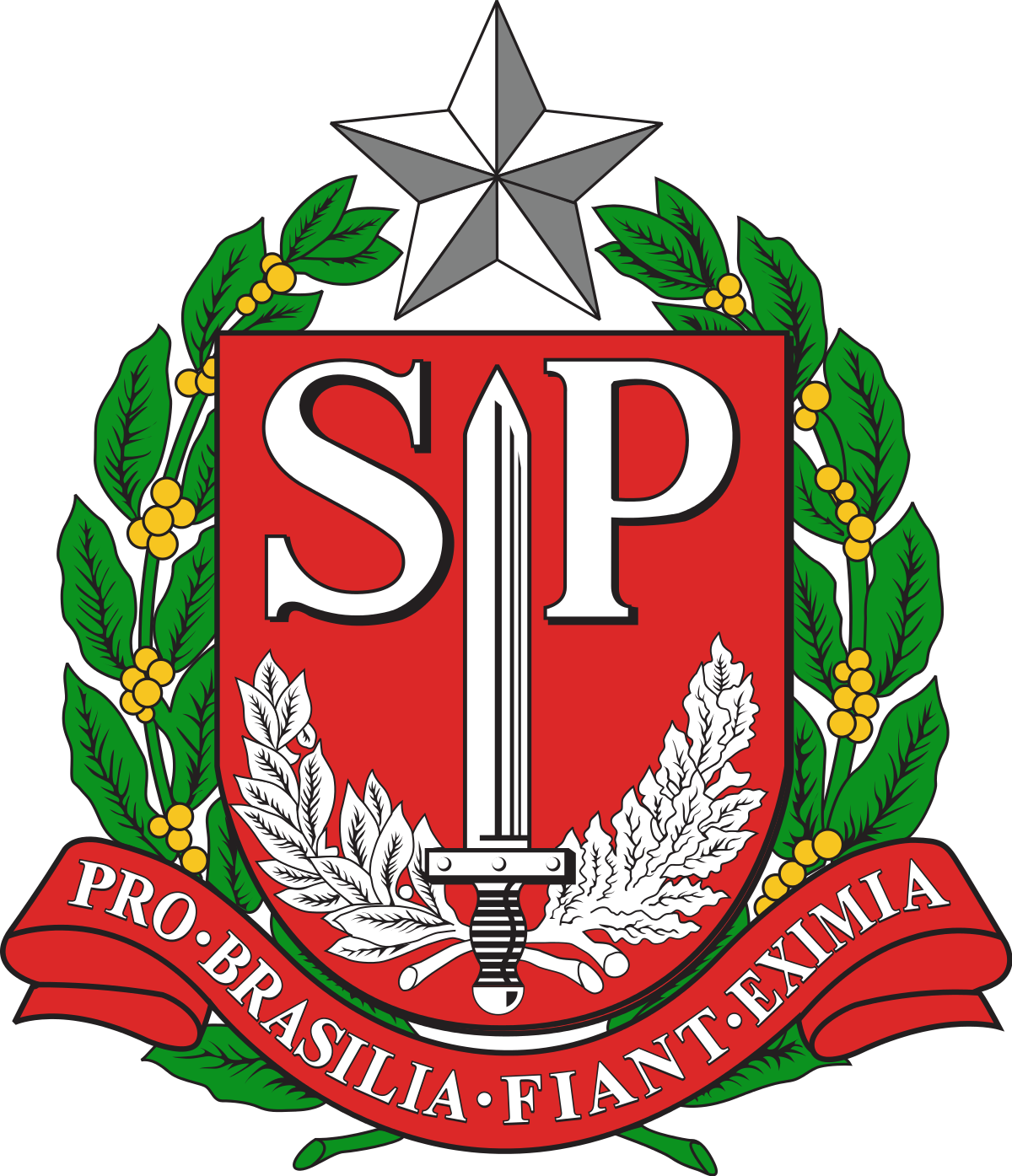 DOCUMENTOS NECESSÁRIOS Á PRESTAÇÃO DE CONTAS
6. Os comprovantes de despesas deverão estar, em todos os campos, devidamente preenchidos, relacionados por ordem de data;

7. Quando se tratar de recibos, os mesmos deverão estar assinados pelos beneficiários;

8. Extratos de Aplicações Financeiras, se houver;

9. Comprovante da devolução do saldo não utilizado, incluindo a aplicação financeira, o qual deverá ser depositado à Fundo Estadual de Saúde - Fundes, Banco do Brasil, agência 1897-x , c/c 19046-2;

10. Relatório de cumprimento do objeto proposto no Plano de Trabalho. Descrever as ações programadas e executadas e os benefícios alcançados, ressaltando os dados quantitativos. As ações executadas devem estar de acordo com as programadas. Os benefícios alcançados devem guardar coerência com os objetivos da Portaria. O relatório deverá conter:
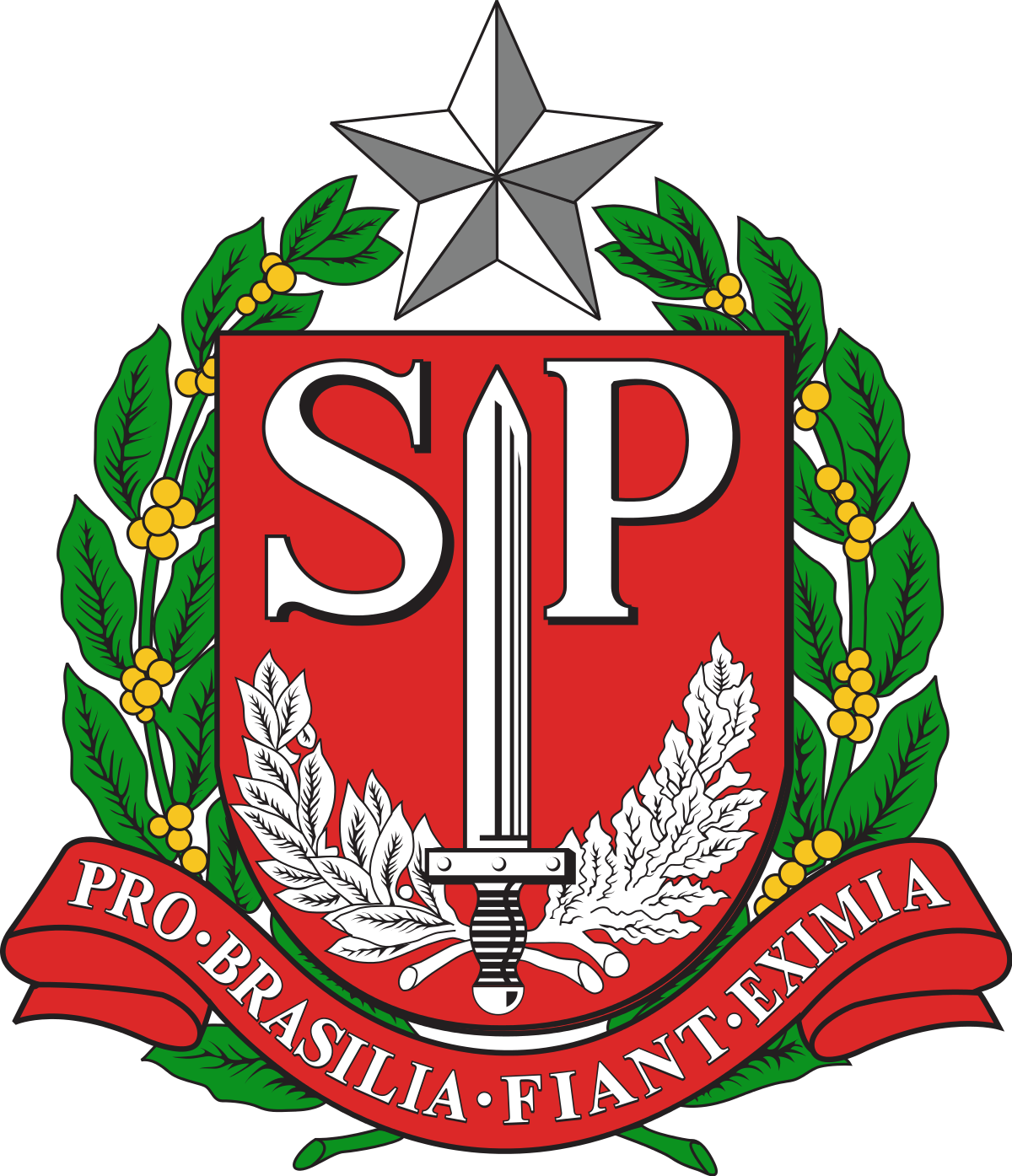 DOCUMENTOS NECESSÁRIOS Á PRESTAÇÃO DE CONTAS
O relatório deverá conter:
execução do objeto;
alcance dos objetivos;
meta alcançada;
população beneficiada; 
avaliação da qualidade dos serviços prestados;
 montante do recurso aplicado;
avaliação confrontando projeto aprovado com o objeto executado; 
detalhamento das atividades que estão sendo realizadas no atendimento ao público-alvo.

Preliminarmente, as prestações de contas serão recebidas nas DRS e,  deverá ser remetida à C.R.H. para análise e aprovação da prestação de contas.
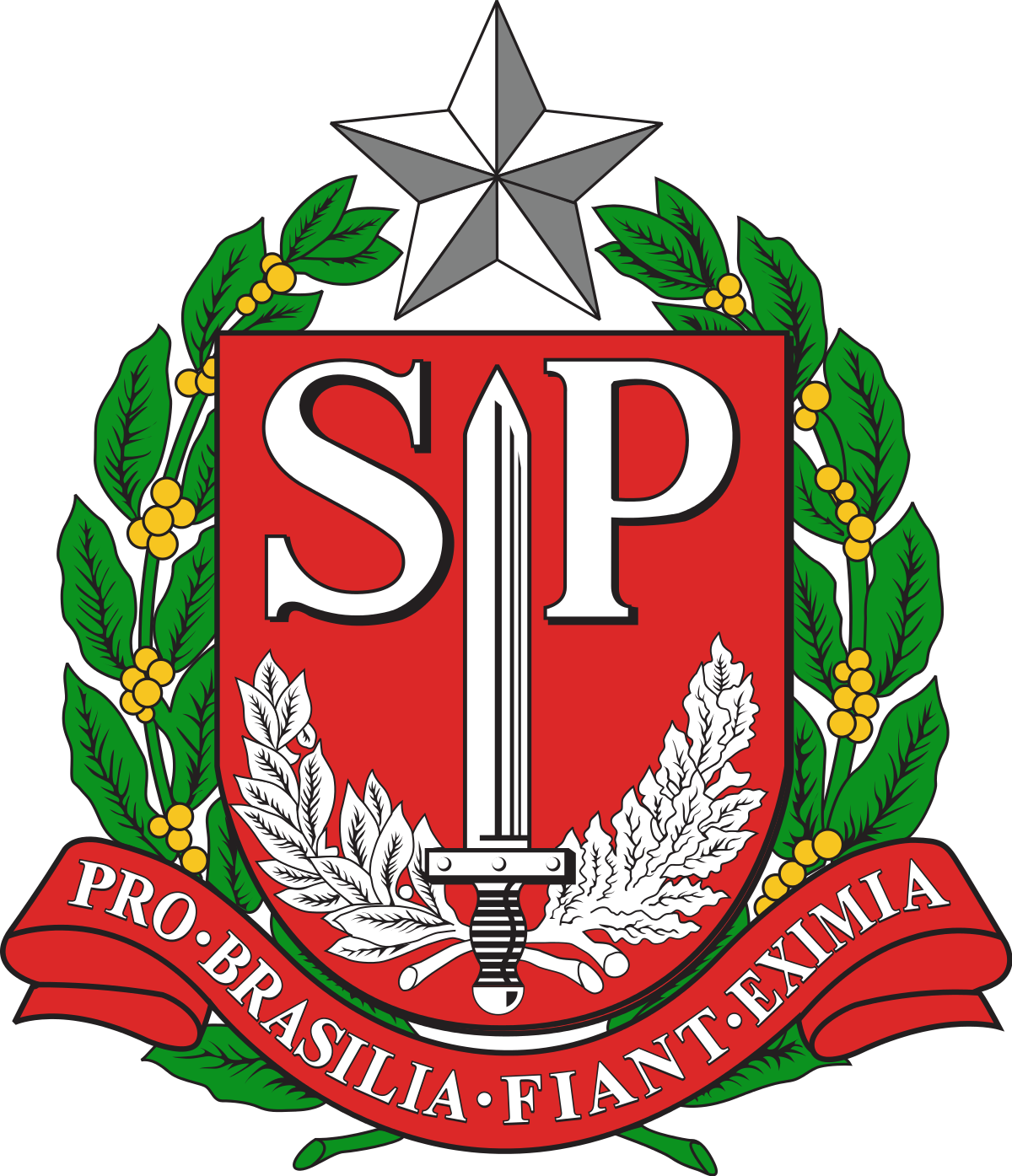 OBSERVAÇÕES GERAIS PARA UTILIZAÇÃO DO RECURSO FINANCEIRO
1. Os comprovantes de despesas deverão estar legíveis, sem rasuras e com todos os campos devidamente preenchidos (em nome da prefeitura, CNPJ, endereço, produto adquirido, valor unitário, e quantidade, etc.);

2. Cópia legível dos comprovantes de despesas, que serão juntadas nas Prestações de Contas;                                                                                

3. Constitui irregularidade o débito na conta corrente sem o correspondente documento comprovante da despesa;

4. As Notas Fiscais e Recibos, somente, serão aceitos com a data de emissão a partir da data de recebimento do recurso financeiro e terão validade somente os comprovantes que forem emitidos até a data final do prazo proposto no plano de trabalho;
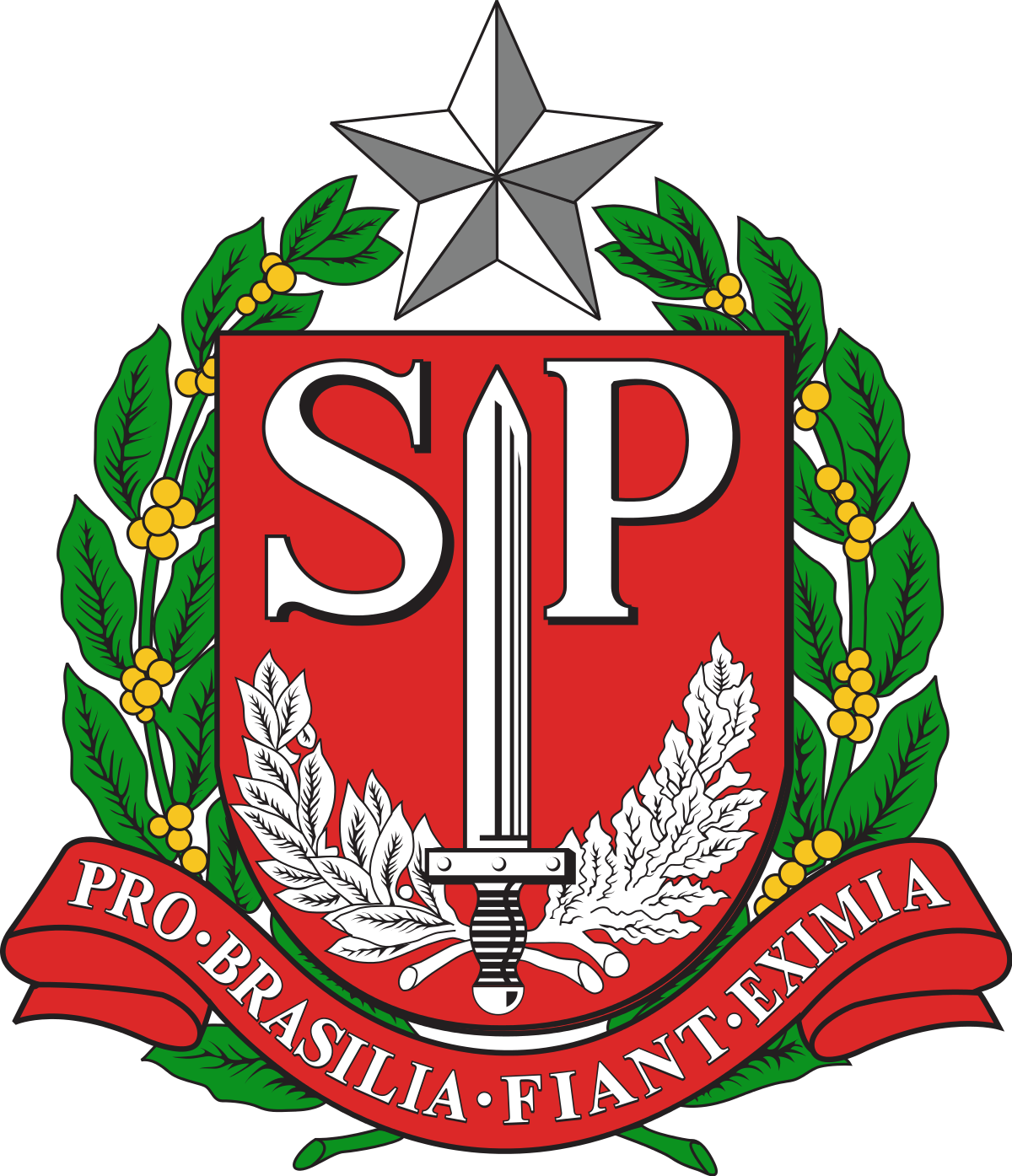 OBSERVAÇÕES GERAIS PARA UTILIZAÇÃO DO RECURSO FINANCEIRO
5. Nomes técnicos ou em códigos, deverão conter uma declaração discriminando, de forma clara, os itens adquiridos;
6. Quando se tratar de prestação de serviços de utilidade pública, tais como: telefonia, água e luz seus pagamentos deverão ser comprovados. Atenção: Não serão aceitos comprovantes com débito automático;

7. Os serviços executados por terceiros (pessoas físicas), os recibos deverão conter:

Nome Completo do Prestador;
Registro Geral – RG;
Cadastro de Pessoa Física – CPF;
Endereço;
Descrição completa do serviço e período;
Data e assinatura.
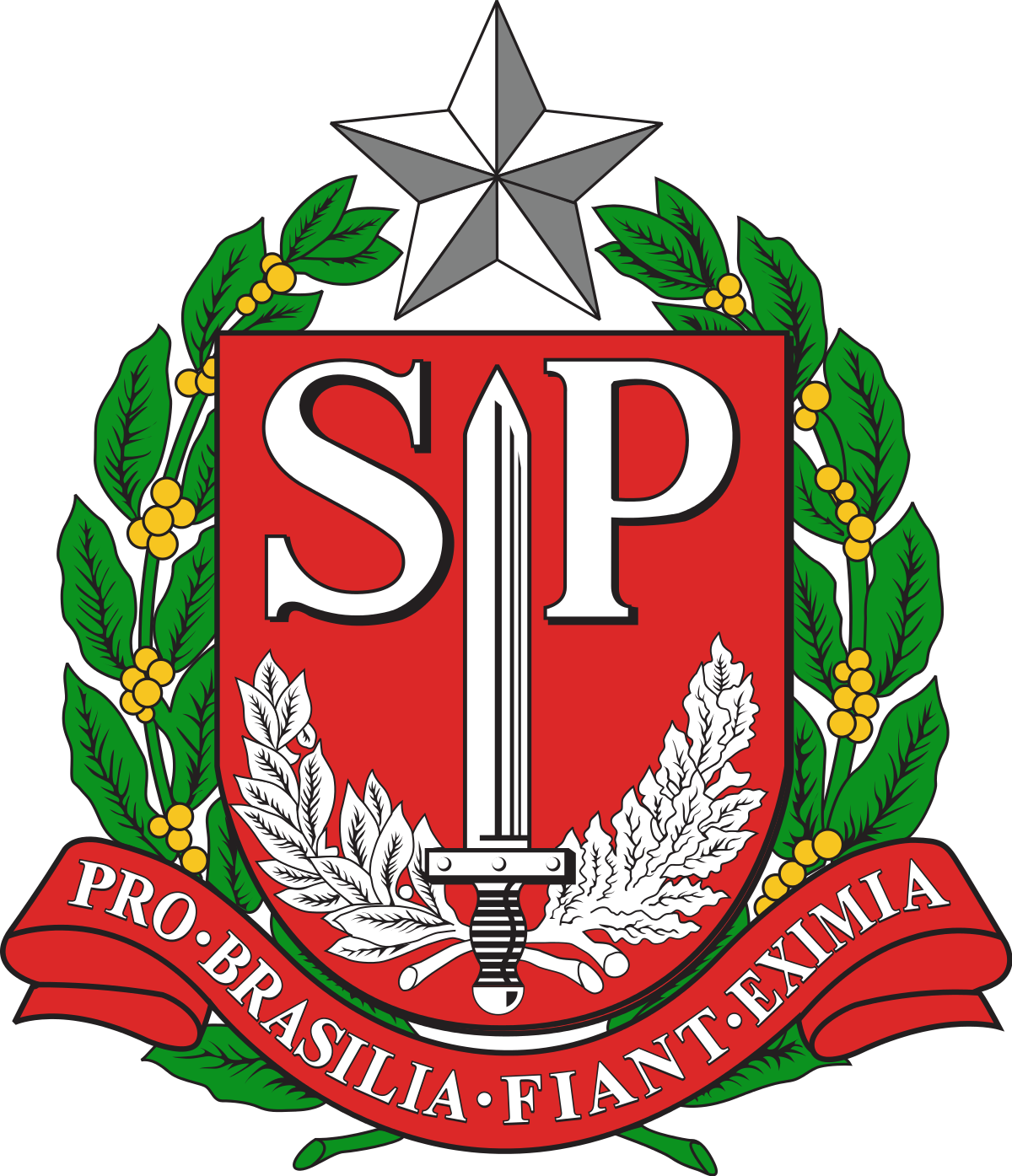 OBSERVAÇÕES GERAIS PARA UTILIZAÇÃO DO RECURSO FINANCEIRO
8. Quando do pagamento da folha de salários mensais ou pagamento de docentes:
Relação dos funcionários com CPF/RG/cópia de holerites, assinados;
Cargo / Função;
Valor pago.
 
9.  Observar os princípios fundamentais da Administração Pública, nas contratações e demais atos praticados;
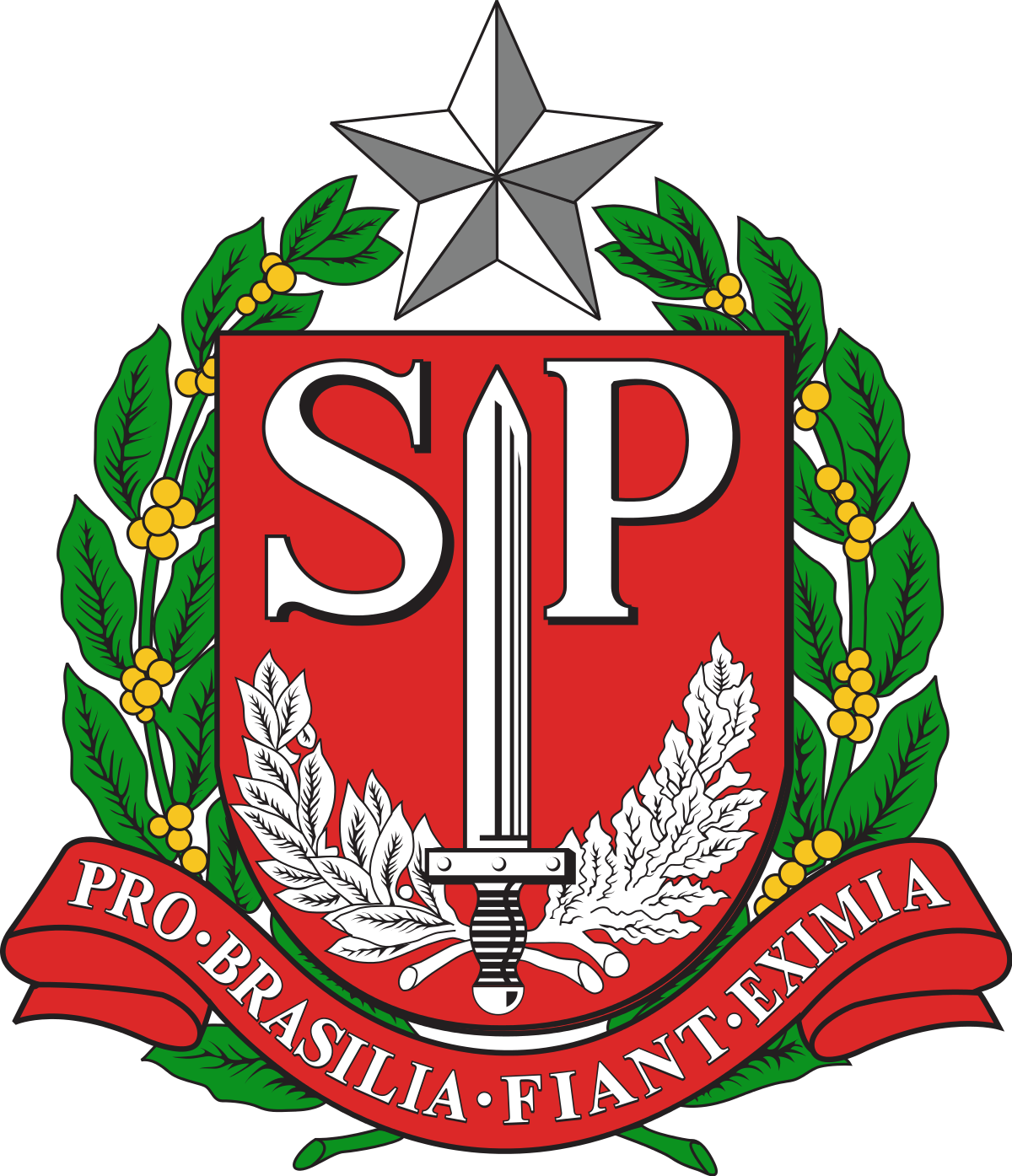 SOBRE PROIBIÇÕES E VEDAÇÕES – O BENEFICIÁRIO NÃO PODE:
1. Realizar despesas a título de taxa de administração, de gerência ou similar;

2. Desviar da finalidade original, uma vez que é expressamente vedada a utilização de recursos transferidos em finalidade diversa da estabelecida no Plano de Trabalho;

3. Utilizar os recursos em desacordo com o Plano de Trabalho;

4. Alterar o Plano de Trabalho, sem a anuência da concedente (Secretaria);

5. Efetuar pagamento de gratificação, consultoria, assistência técnica ou qualquer espécie de remuneração adicional a servidor pertencente aos quadros de órgão da Administração Pública Federal, Estadual, Municipal ou do Distrito Federal, lotado ou em exercício em qualquer dos entes partícipes;
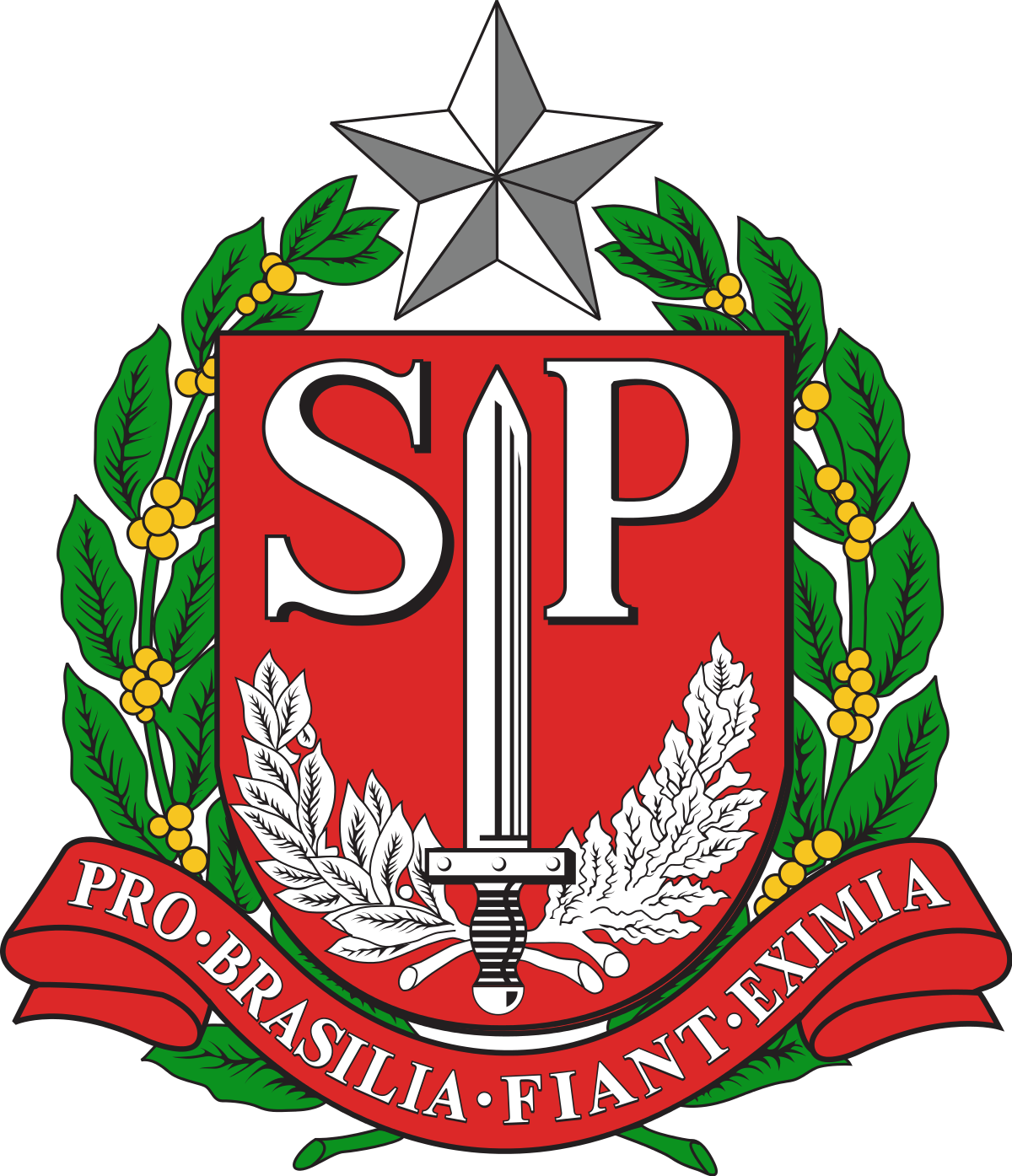 SOBRE PROIBIÇÕES E VEDAÇÕES – O BENEFICIÁRIO NÃO PODE:
6. Realizar despesas com taxas bancárias, multas, juros ou correção monetária, inclusive referente a pagamentos ou recolhimentos fora do prazo;

7. Realizar pagamento antecipado a fornecedores de bens e serviços;

8. Incorrer em atraso não justificado no cumprimento de etapas ou fases programadas;
 
9. Conciliação da receita e despesa, conforme doc. Anexo.
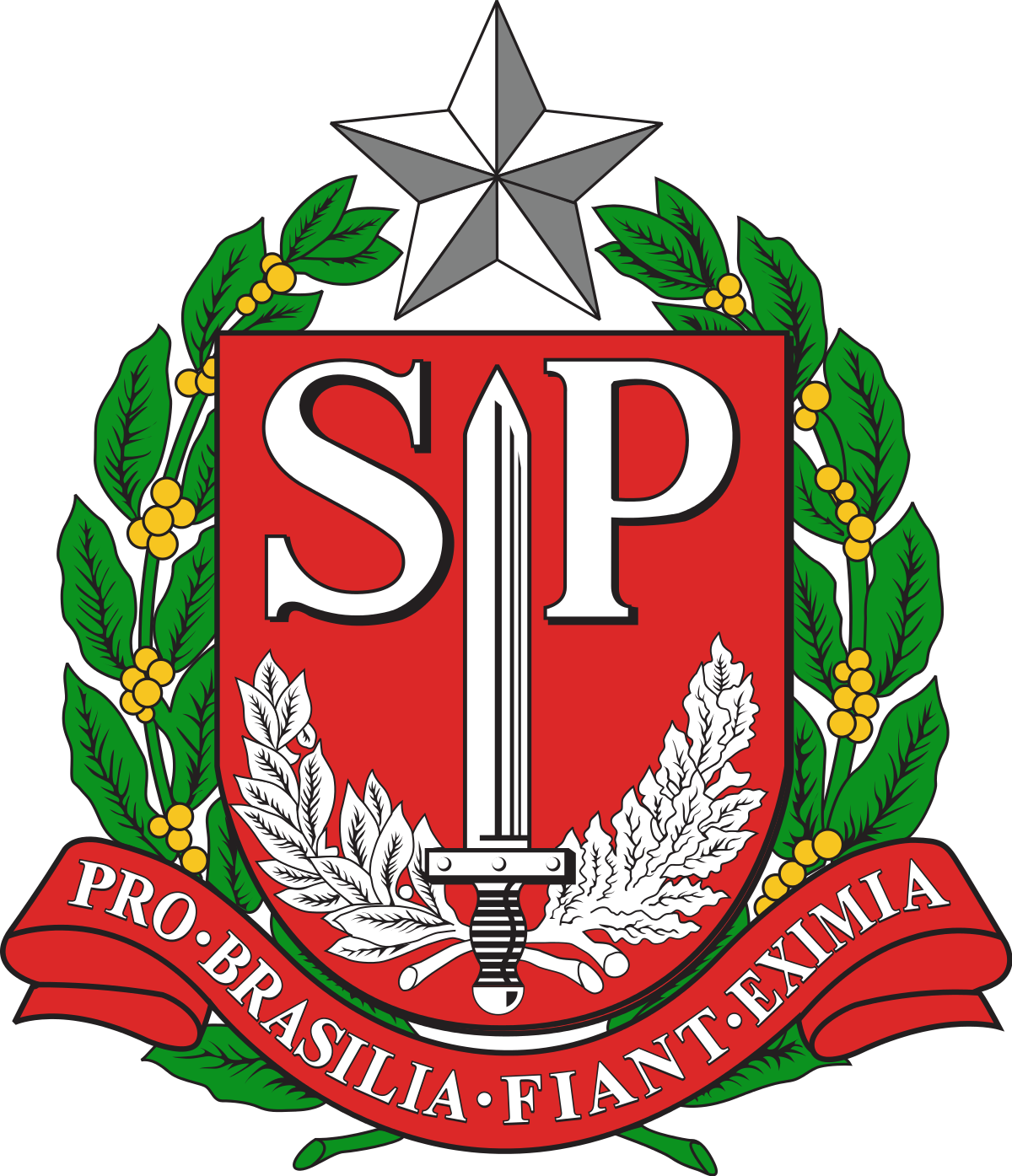 DOS FUNDAMENTOS LEGAIS
Lei n.º 4.320, de 17 de março de 1964 – Estatui normas gerais de direito financeiro para elaboração e controle dos orçamentos e balanços da União, dos Estados, dos Municípios e do Distrito Federal;
 
Lei n.º 8.666, de 21 de junho de 1993 – Regulamenta o art. 37, inciso XXI, da Constituição Federal, institui normas para licitações e contratos da Administração Pública e dá outras providências.
 
Lei n. 10.520, de 17 de julho de 2002 – Institui, no âmbito da União, Estados, Distrito Federal e Municípios, nos termos do art. 37, inciso XXI, da Constituição Federal, modalidade de licitação denominada pregão, para aquisição de bens e serviços comuns, e dá outras providências.
 
Decreto n. 5.450, de 31 de maio de 2005 – Regulamenta o pregão, na forma eletrônica, para aquisição de bens e serviços comuns, e dá outras providências.

Lei Complementar n.º 101/00 – Lei de Responsabilidade Fiscal – Estabelece normas de finanças públicas voltadas para a responsabilidade na gestão fiscal e dá outras providências.
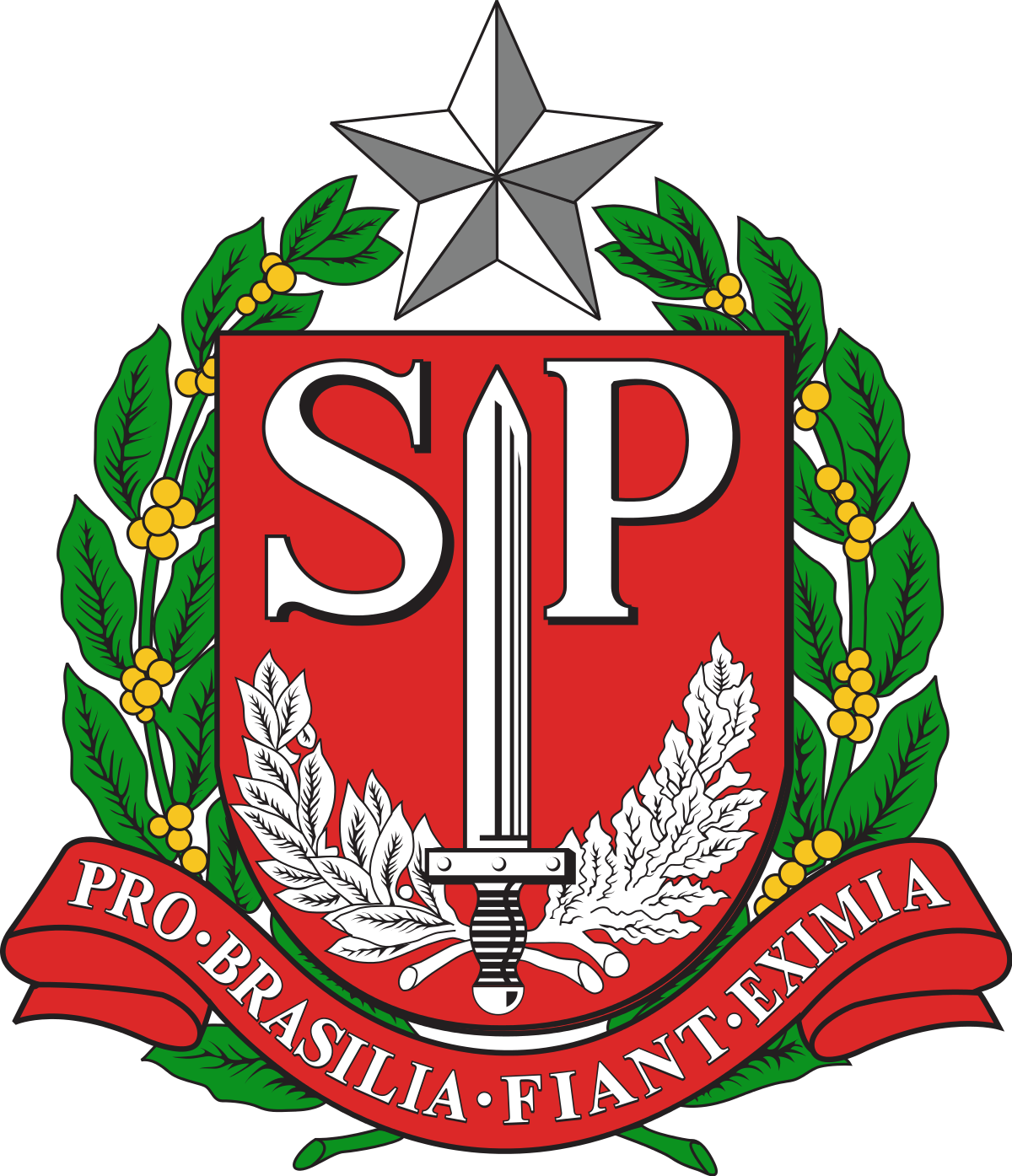 DOS FUNDAMENTOS LEGAIS
Decreto Estadual n.º 53.019/2008 - Regulamenta a transferência de recursos financeiros, de forma direta e regular, do Fundo Estadual de Saúde para os Fundos Municipais de Saúde, destinados ao financiamento das ações e serviços de saúde realizados no âmbito da atenção básica, componentes de programas e estratégias do Sistema Único de Saúde no Estado - SUS/SP
 
Resolução SS N.º 55, de 21/05/2008 - Estabelece condições para efetivar a modalidade de transferência voluntária de recursos do Fundo Estadual de Saúde para Fundos Municipais de Saúde, objetivando sua utilização em projetos e programas municipais de saúde, do Sistema Único de Saúde - SUS no Estado de São Paulo

Instrução n.º 01/2008, de 18/12/2008 do Tribunal de Contas do Estado de São Paulo – Disciplina as regras para prestação de contas, devendo atentar para o inciso II do art. 3.º e artigo 627.
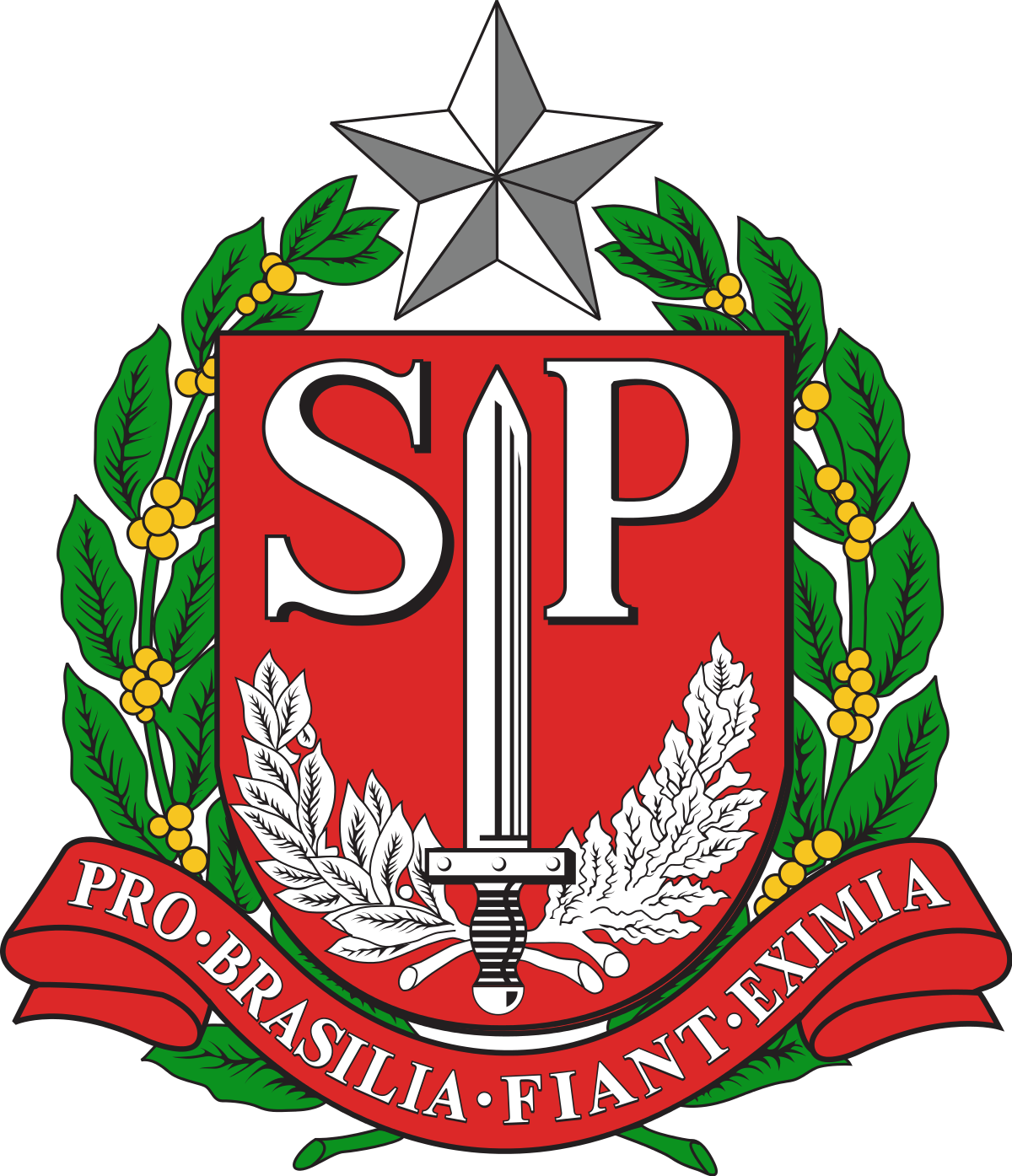 DEMONSTRATIVO INTEGRAL DAS RECEITAS E DESPESAS
Planilha Receita e Despesas
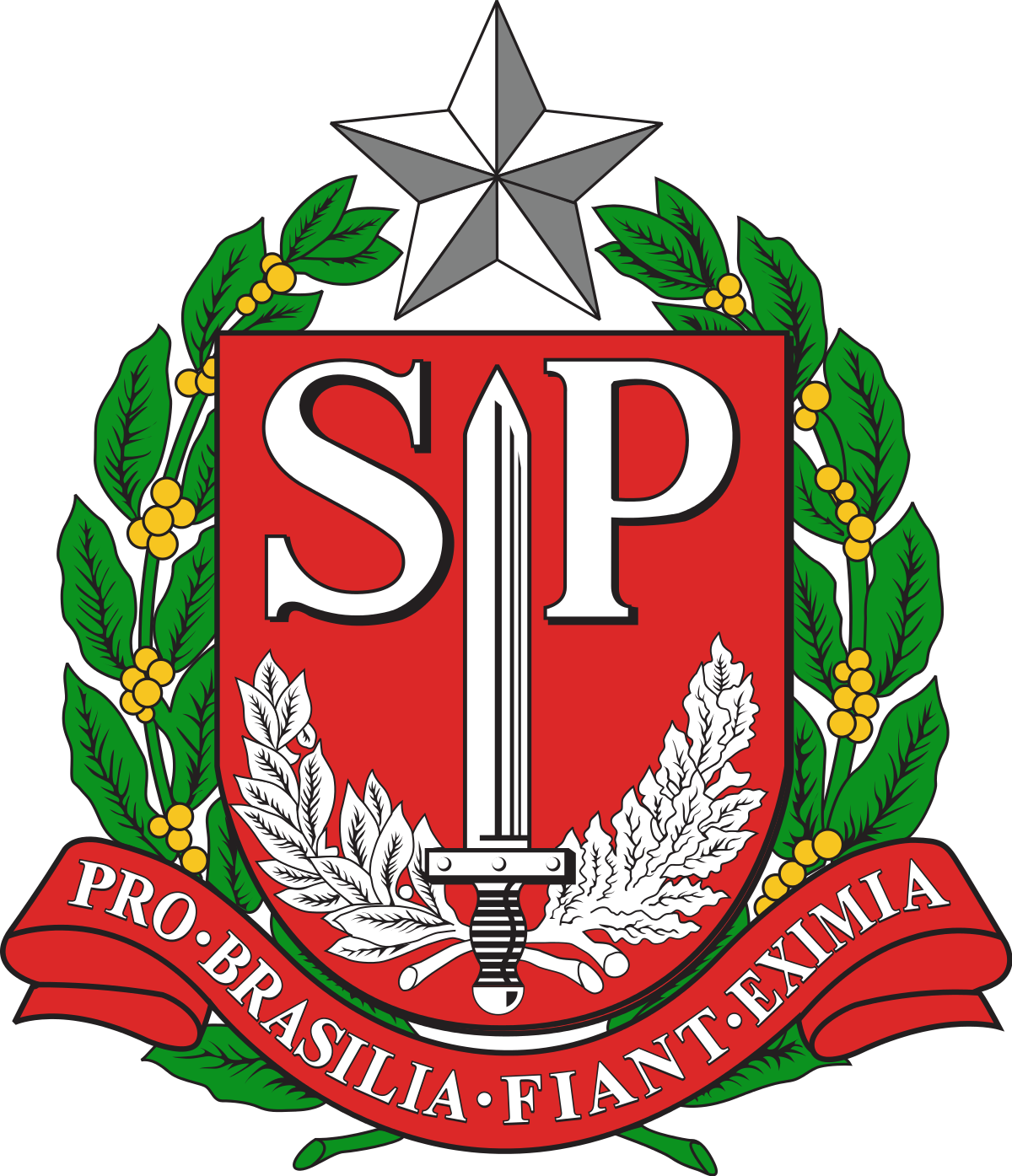 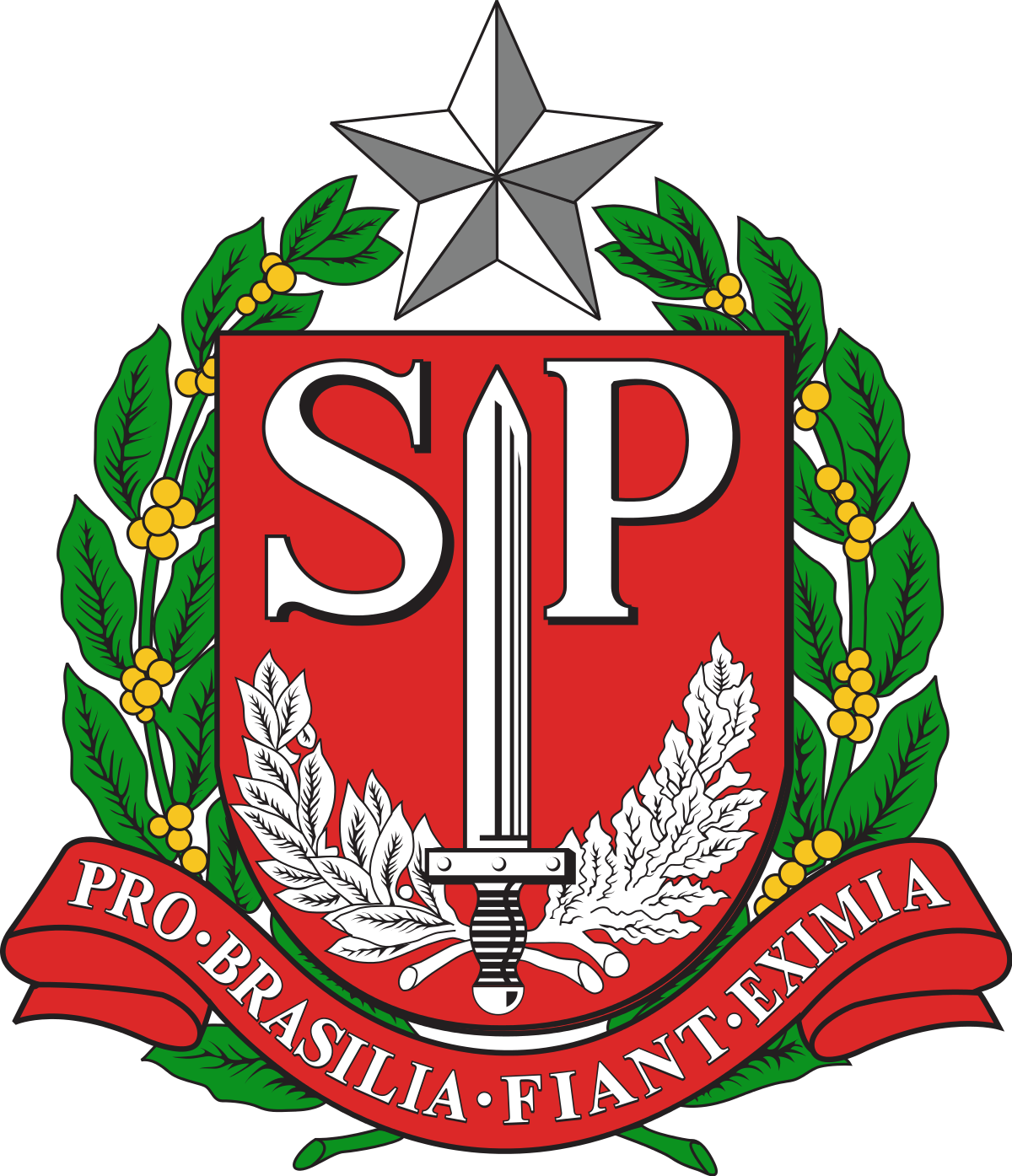 Obrigado